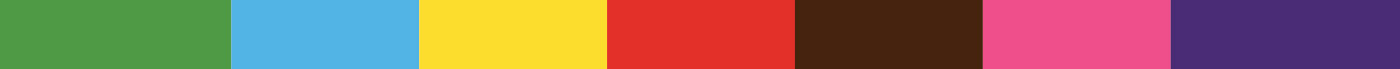 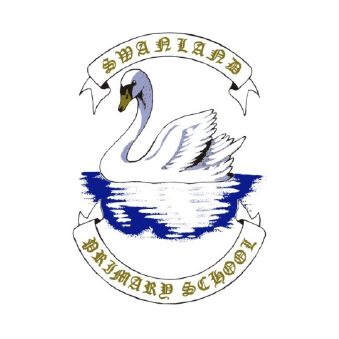 SWANLAND PRIMARY SCHOOL
INFORMATION FOR PARENTS
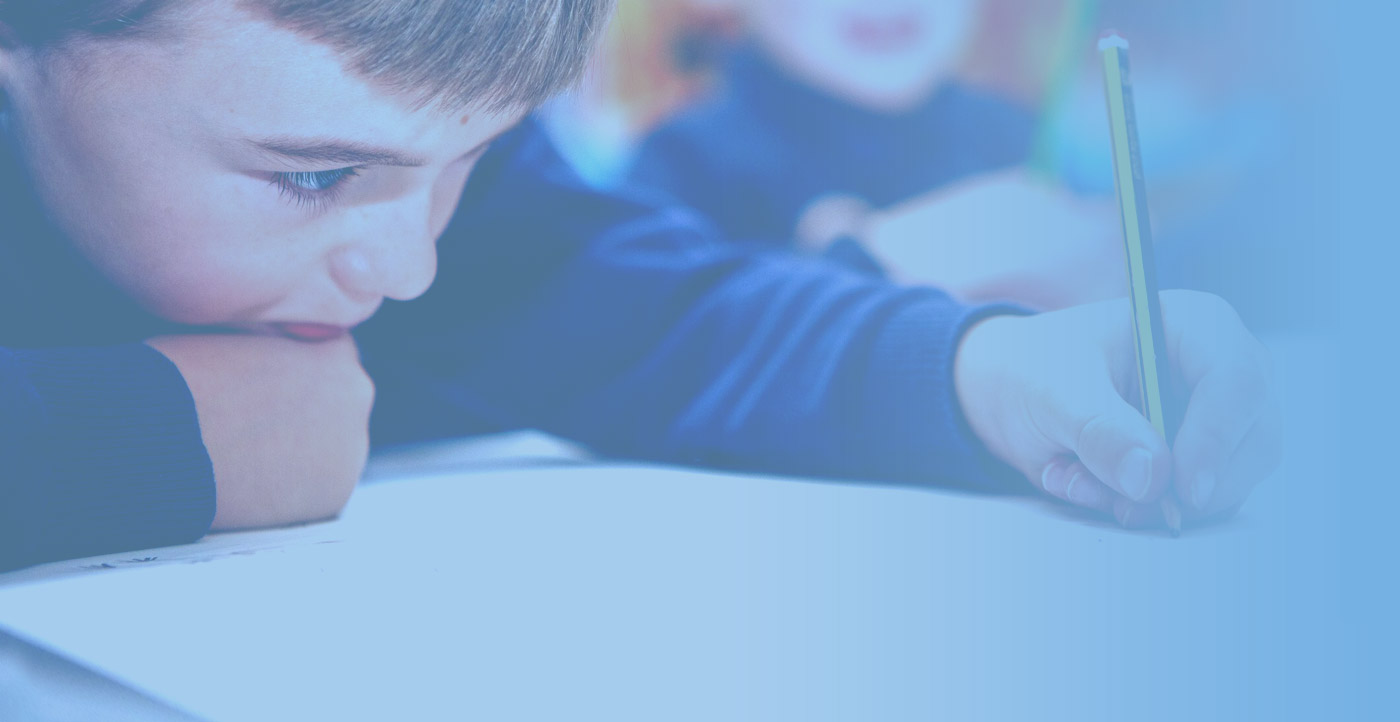 Welcome to Year 5
Your Year 5 teachers are:
 
Miss Richardson
and Mrs Greensmith
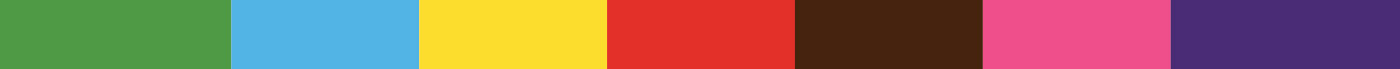 Literacy
Reading

We expect children to read at least 3 times a week and then record this into their reading records. This will then be checked every Monday. 
We ask that they read their school reading book a minimum of 2 times a week and any other reads can be a reading for pleasure book.
Children will be given the chance to change their school book on any day (this is their responsibility).
Children can read books from the classroom reading area (to be kept in the classroom).
Children will get the opportunity to choose a book from our school library. 
Reading Challenges can also be found in reading records.
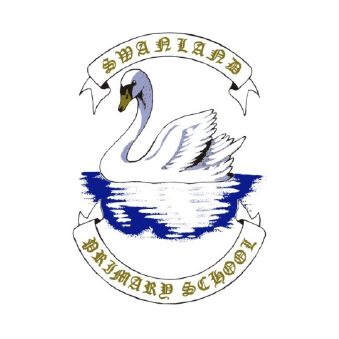 SWANLAND PRIMARY SCHOOL  |  INFORMATION FOR PARENTS
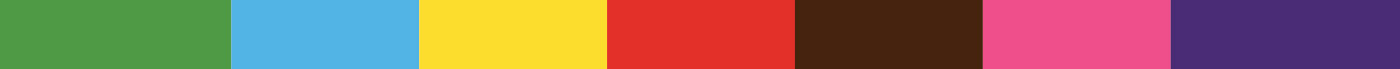 Reading  Lessons
Reading lessons will focus on developing the necessary skills to discuss a text and answer questions in greater detail. 

We focus on the reading domains, this includes: vocabulary, prediction, summarising, commentating, retrieval, inference and author’s choice of language. 

Lessons are based on teacher modelling in order to support children in becoming more independent and fluent when applying these skills. 

Reading is taught through whole class lessons and also independent tasks in which the teacher will support smaller groups.
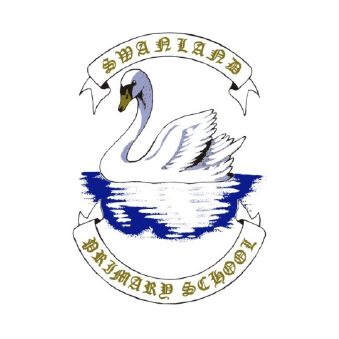 SWANLAND PRIMARY SCHOOL  |  INFORMATION FOR PARENTS
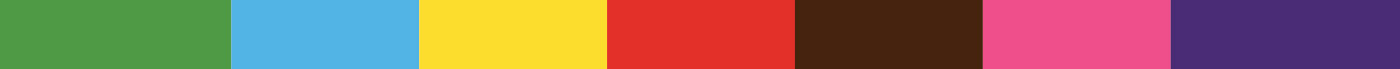 Writing
The children will be taught a variety of genres. Each genre will be taught over the period of 2-3 weeks. 
We follow Talk4Writing scheme looking at writing in 3 stages; imitate, innovate and invent. 
We start with a cold write, sequence the lessons to the children’s needs and then consolidate the learning through a hot write. 
Children are given lots of opportunities to self assess (with support) and make appropriate changes.
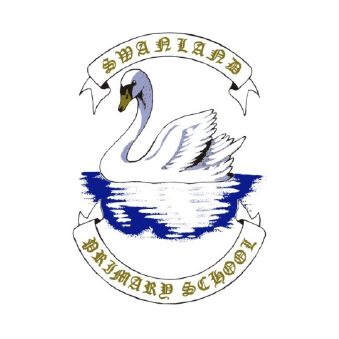 SWANLAND PRIMARY SCHOOL  |  INFORMATION FOR PARENTS
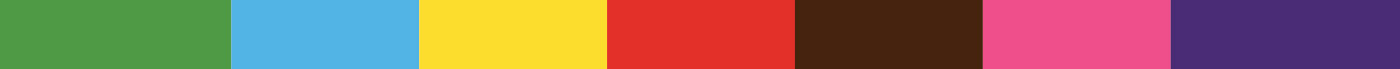 SPAG
Grammar

In Year 5 the children are expected to know, understand and apply a range of grammatical terminology- this will build on their previous knowledge and new learning will also be introduced. 

This will usually be taught through our writing lessons.
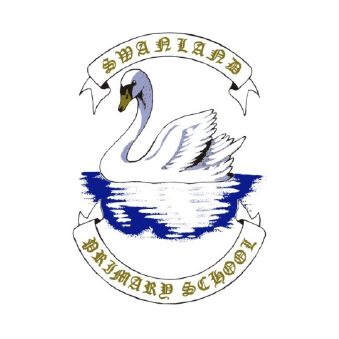 SWANLAND PRIMARY SCHOOL  |  INFORMATION FOR PARENTS
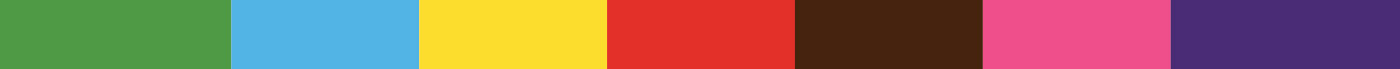 SPAG
Home Spellings

The children will receive spellings to take home every Tuesday. 

They will receive a weekly spelling sheet, with space to practise each day at home.

Some of these spellings will be taken from mistakes made in their own writing and some may be topic related words.

The children will then be tested on these spellings on a Monday.
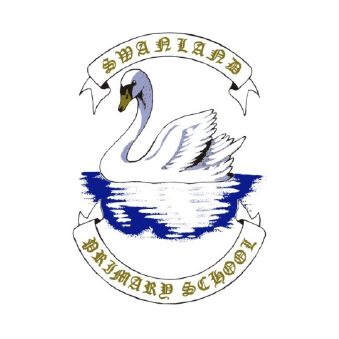 SWANLAND PRIMARY SCHOOL  |  INFORMATION FOR PARENTS
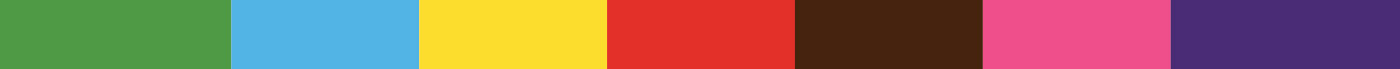 Maths
1-60

A3 maths sheet every Thursday.
The children will bring home their marked sheet and should complete any they didn’t finish or answered incorrectly.

Speedy Maths

The children will complete a Beat That test every Friday. Again, they will bring this sheet home to complete.
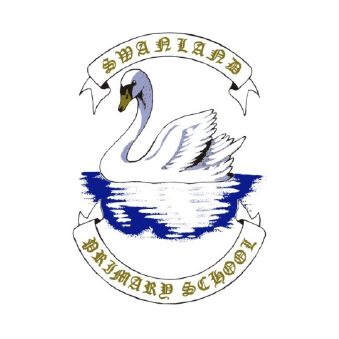 SWANLAND PRIMARY SCHOOL  |  INFORMATION FOR PARENTS
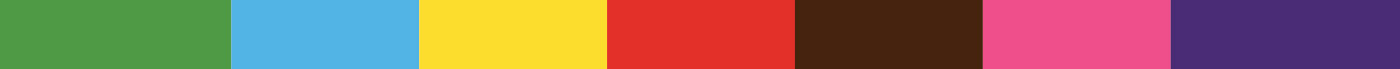 Maths
We teach Maths following the mastery approach meaning that we focus on a deeper understanding of Mathematics. This gives children the opportunity to access the same content tailored to their needs.

This approach also allows the children to explore the use of concrete, pictorial and abstract resources. 

In lessons we focus on fluency, reasoning and problem solving. 

Each Monday, along with spellings, the children will be teste on their timetable knowledge. This will be personlised to each child.
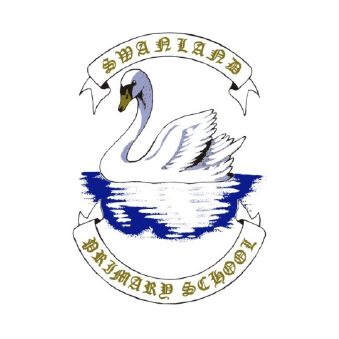 SWANLAND PRIMARY SCHOOL  |  INFORMATION FOR PARENTS
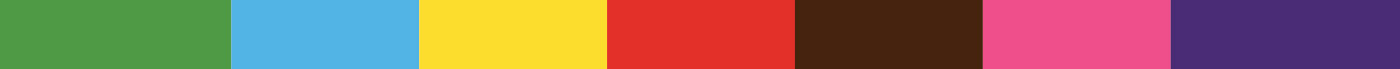 Homework and PE
Homework

Reading 3X a week- Checked Monday 
Spellings due in Monday 
1-60 and Beat That due in Friday 


PE
Autumn Term 1 5DR Monday and Tuesday
 		5LG Monday and Wednesday
Autumn Term 2 5DR Monday and Wednesday
		5LG Monday and Tuesday
- always have outdoor PE kit in school (including spare socks).
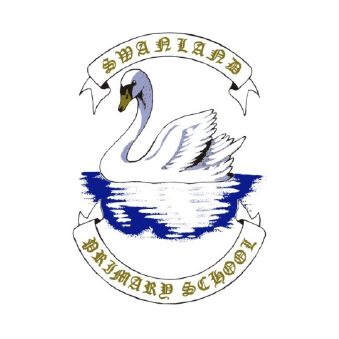 SWANLAND PRIMARY SCHOOL  |  INFORMATION FOR PARENTS
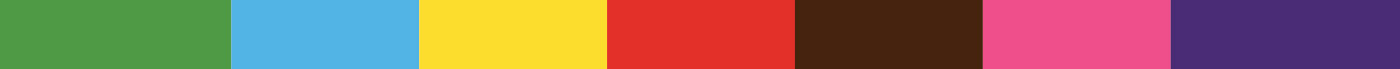 Visits and Events
Eden Camp – Autumn 


Evacuee Day (at school) –Autumn 


Jorvik Centre – Spring 


RE- Visit/Visitors - Spring


Robinwood Residential –Summer 


Tophill Low Nature Reserve- Summer
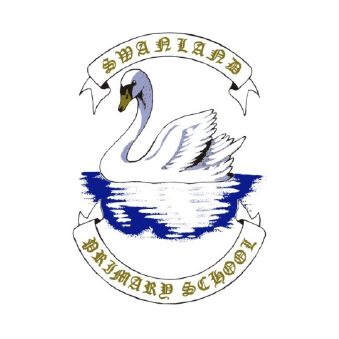 SWANLAND PRIMARY SCHOOL  |  INFORMATION FOR PARENTS
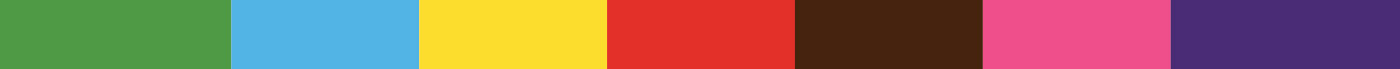 General Reminders
If the children cannot find who is picking them up on the playground, they are to come back into school to find an adult or go to the office 
 
Please remember our uniform expectations, earrings, coats and PE etc

Don’t forget to bring a water bottle

Newsletters go out every Thursday.

We are also hoping to be in our new classrooms after the October half term 
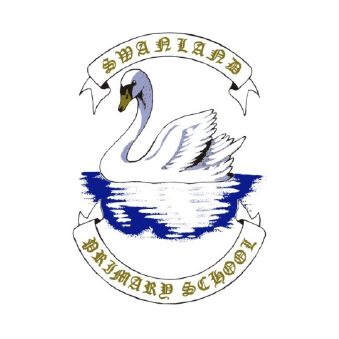 SWANLAND PRIMARY SCHOOL  |  INFORMATION FOR PARENTS
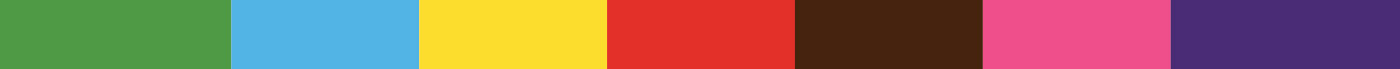 Questions
If you ever have any questions or anything you would like to discuss, you can always contact us via Seesaw or ring school and we will call you back as soon as we can.
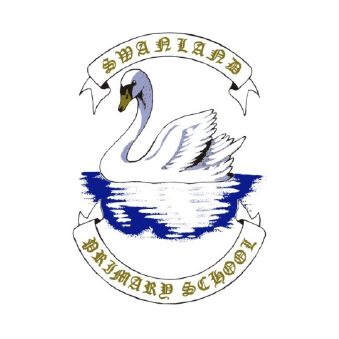 SWANLAND PRIMARY SCHOOL  |  INFORMATION FOR PARENTS
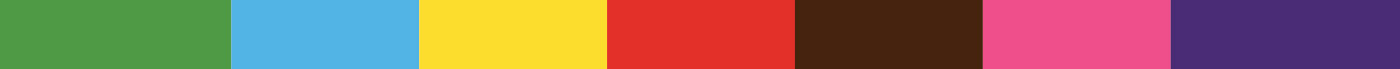 Thank You
SWANLAND PRIMARY SCHOOL
Tranby Lane, Swanland, East Yorkshire, HU14 3NE  |  Telephone: 01482 631300
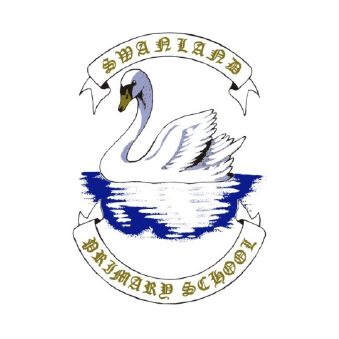 www.swanlandeducationtrust.co.uk